INTAROS – Integrated Arctic Observation System
A project funded by EC - H2020-BG-09-2016

Coordinator: Stein Sandven
Nansen Environmental and Remote Sensing Center, Norway

Total budget: 15.5 mEuro - 49 partners from 20 countries
Start date: 01 December 2016 - Duration: 5 years
INTAROS overall objective
to develop an efficient integrated Arctic Observation System by
extending, 
improving and 
unifying 
existing and evolving systems in the different regions of the Arctic
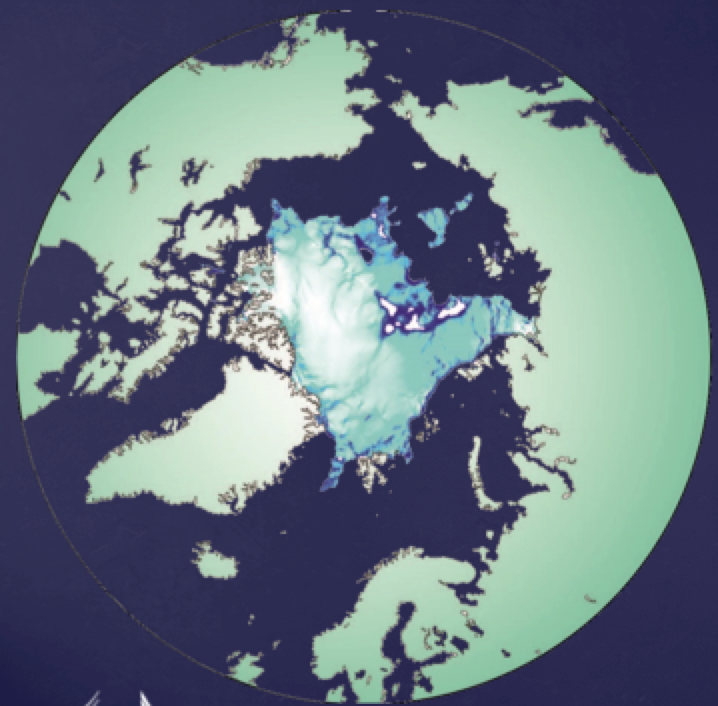 INTAROS objectives
Establish a Pan-Arctic forum for collaboration across EU and non-EU countries and transnational organisations (WP1)  
 Develop a Roadmap for building a sustainable Arctic observing system (WP1)
 Exploit existing observing systems and databases  (WP2)
 Fill gaps of the present in situ observing systems (WP3)
 Enhance community-based observing programmes (WP4)  
 Develop and implement the iAOS platform for integration of multidisciplinary data from distributed repositories (WP5)
 Demonstrate assimilation into climate models (collaboration with BLUE ACTION)
 Conduct case studies using iAOS to selected stakeholders
An integrated Arctic Observing System needs to cover
Atmosphere
Ocean
Terrestrial themes

at appropriate temporal and spatial scales and resolution. 
The largest gaps are in the in-situ observation network, which should provide
 
data not obtained from remote sensing and numerical models 
data needed for validation of remote sensing and numerical models
In situ observing system deployments
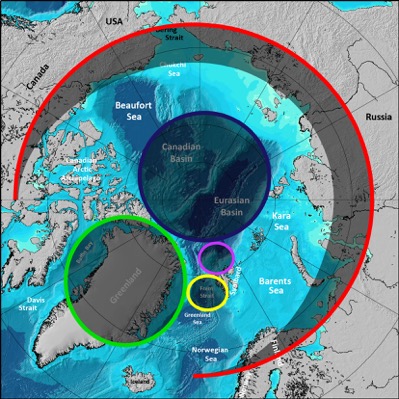 Coastal Greenland

North of Svalbard towardsthe deep Nansen Basin

Fram Strait - Kongsfjorden

Central Arctic Ocean

Selected sites across Arctic 
land areas
Atmosphere
Observing system using in-situ observations from supersites, field campaigns, buoys, research vessels, aircraft and satellites
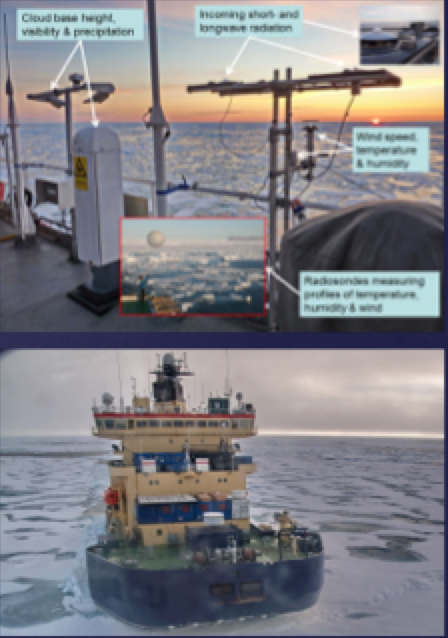 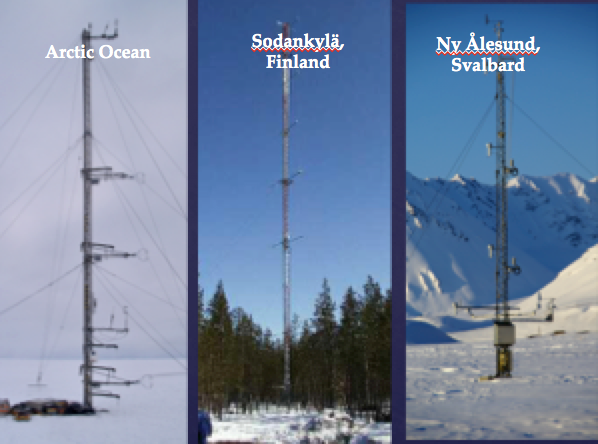 Sodankylä, Finland
Ny Ålesund, Svalbard
Arctic Ocean
Cryosphere and land
In-situ cryospheric and land observations from past and new campaigns and research stations
Use of satellite snow, hydrological, and ice mass change products
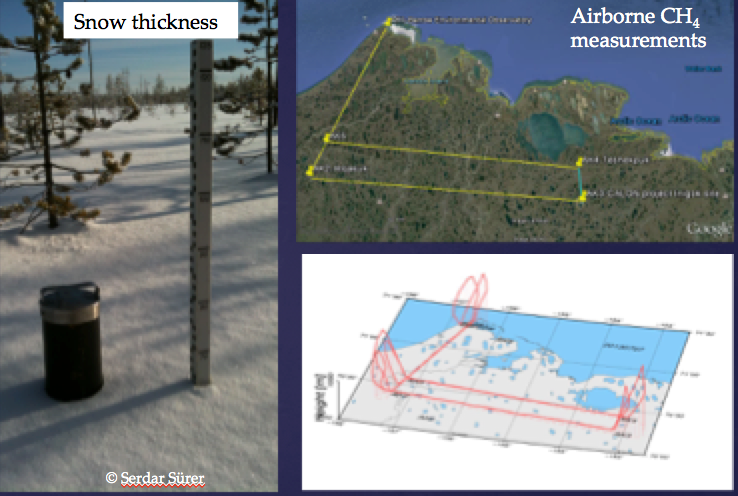 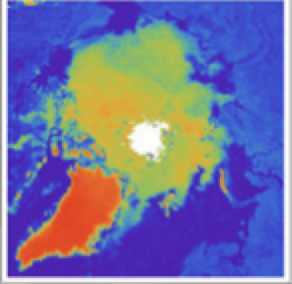 Central Arctic Ocean
ice-tethered platforms (WHOI) for measurements of ocean physical variables combined with biogeochemical sensors
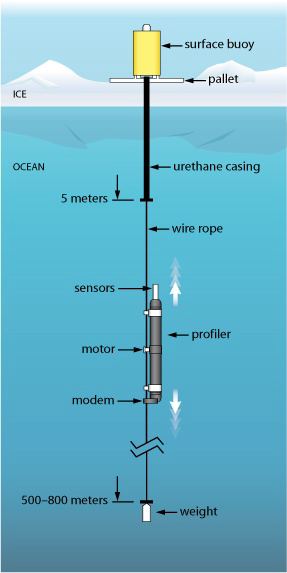 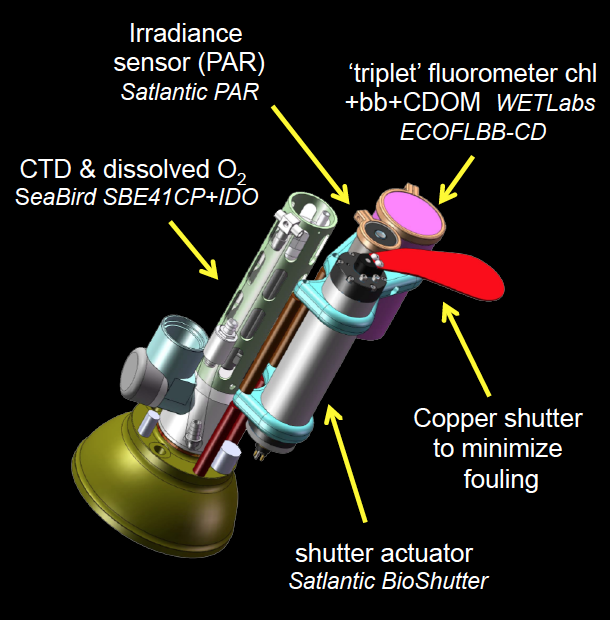 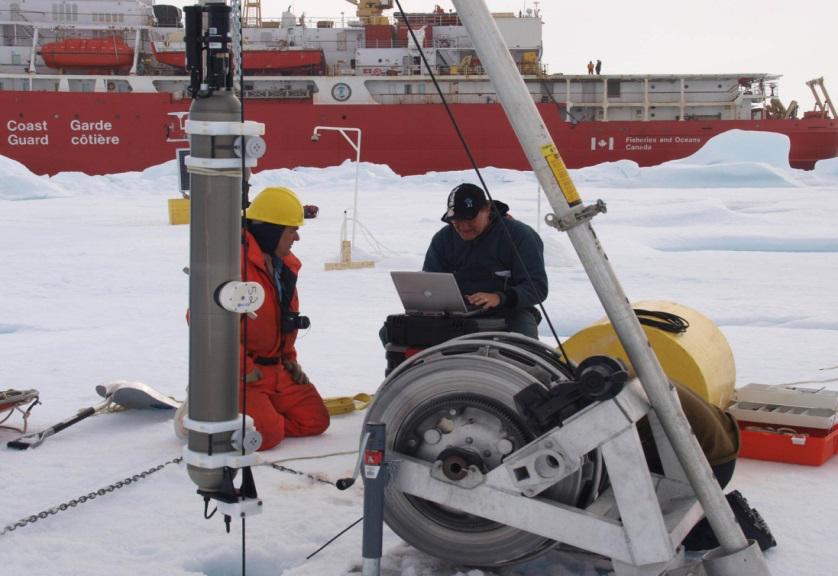 Laney et al., 2014, 2015
Proposed sensors:
Customized ‘triplet’ fluorometer to measure chlorophyll fluorescence, dissolved organic matter fluorescence, and optical scatter
Radiometer (light levels)
Copper shutter: for biofouling
Toole et al., 2011
Integrated Arctic Observing system: conceptual architecture
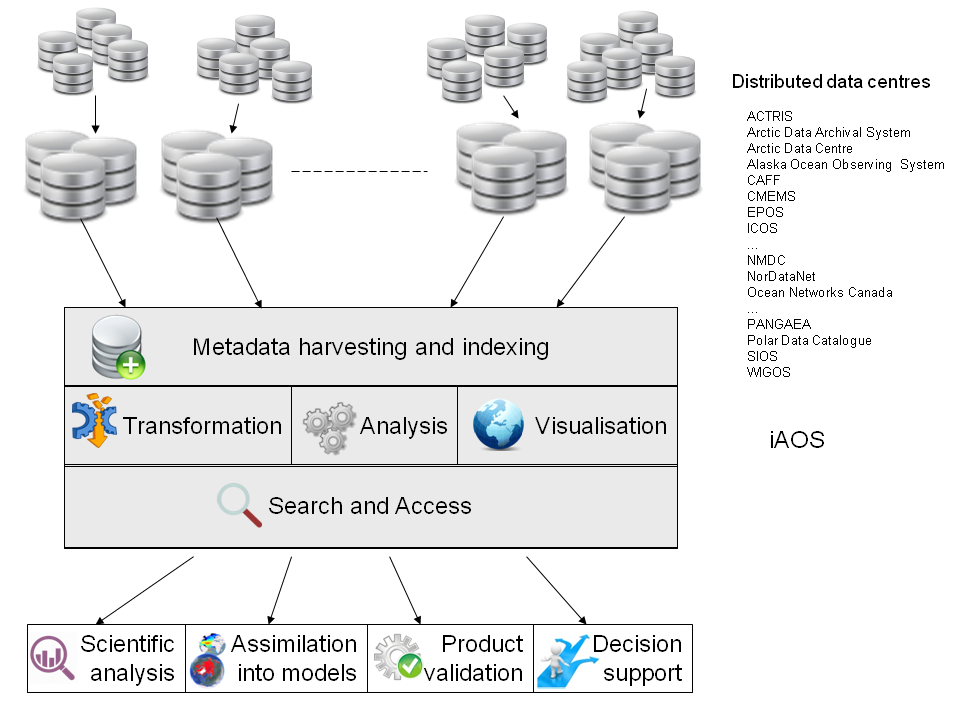